Stateful Objects and Stable Identities
CS 5010 Program Design Paradigms
"Bootcamp"
Lesson 10.2
© Mitchell Wand, 2012-2015
This work is licensed under a Creative Commons Attribution-NonCommercial 4.0 International License.
1
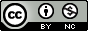 Key Points for Lesson 11.2
Sometimes objects need to ask questions of each other over time.
To accomplish this, the object being queried needs to have a stable identity that the querier can rely on.
In this lesson, we'll show what can happen when this fails.
2
Sometimes making a new object doesn't do what's needed
We now begin a sequence of programs illustrating patterns of object communication. 
These programs will involve a ball bouncing on a canvas
What’s interesting, though, is that the canvas has an draggable wall, so the ball needs to find out about the position of the wall at every tick.
3
Let's look at some code: 10-2A-ball-and-wall.rkt
;; The World implements the WorldState<%> interface

(define WorldState<%>
  (interface ()

    ; -> WorldState
    ; GIVEN: no arguments
    ; RETURNS: the state of the world at the next tick
    after-tick          

    ; Integer Integer MouseEvent-> WorldState
    ; GIVEN: a location
    ; RETURNS: the state of the world that should follow the
    ; given mouse event at the given location.
    after-mouse-event

    ; KeyEvent -> WorldState
    ; GIVEN: a key event
    ; RETURNS: the state of the world that should follow the
    ; given key event
    after-key-event     

    ; -> Scene
    ; GIVEN: a scene
    ; RETURNS: a scene that depicts this World
    to-scene
    ))
;; Every object that lives in the world must implement the Widget<%>
;; interface.

(define Widget<%>
  (interface ()

    ; -> Widget
    ; GIVEN: no arguments
    ; RETURNS: the state of this object that should follow the next tick
    after-tick          

    ; Integer Integer -> Widget
    ; GIVEN: a location
    ; RETURNS: the state of this object that should follow the
    ; specified mouse event at the given location.
    after-button-down
    after-button-up
    after-drag

    ; KeyEvent -> Widget
    ; GIVEN: a key event and a time
    ; RETURNS: the state of this object that should follow the
    ; given key event
    after-key-event     

    ; Scene -> Scene
    ; GIVEN: a scene
    ; RETURNS: a scene like the given one, but with this object
    ; painted on it.
    add-to-scene
    ))
WorldState<%> and Widget<%> interfaces as before
4
Wall<%> interface
(define Wall<%>
  (interface (Widget<%>)

    ; -> Int
    ; RETURNS: the x-position of the wall
    get-pos

    ))
This means that the Wall<%> interface includes all the methods from the Widget<%> interface.  This is called "interface inheritance."
The wall will have an extra method that returns the current position of the wall.   This information is needed by the ball.
5
The Ball% class
;; A Ball is a (new Ball% 
;;  [x Int][y Int][speed Int][w Wall])

(define Ball%
  (class* object% (Widget<%>)
    (init-field w)  ;; the Wall
    ...
    ;; after-tick : -> Ball
    ;; RETURNS: state of this ball
    ;; after a tick.  
    (define/public (after-tick)
      (if selected? this
        (new Ball%
          [x (next-x-pos)]
          [y y]
          [speed (next-speed)]
          [selected? selected?]
          [saved-mx saved-mx]
          [saved-my saved-my]
          [w w])))
;; -> Integer
    ;; position of the ball at the next
    ;; tick.
    ;; STRATEGY: ask the wall for its
    ;; position and use that to
    ;; calculate the upper bound for
    ;; the ball's x position
    (define (next-x-pos)
      (limit-value
        radius
        (+ x speed)
        (- (send w get-pos) radius)))

    ;; Number^3 -> Number
    ;; WHERE: lo <= hi
    ;; RETURNS: val, but limited to the
    ;; range [lo,hi]
    (define (limit-value lo val hi)
      (max lo (min val hi)))
The wall is an init-field of the ball
At every tick, the ball asks w about its position
6
The Wall% class
;; A Wall is (new Wall% [pos Integer]
;;                      [saved-mx Integer]
;;                      [selected? Boolean])
;; all these fields have default values.

(define Wall%
  (class* object% (Wall<%>)

    ;; the x position of the wall
    (init-field [pos INITIAL-WALL-POSITION])
    ;; is the wall selected? Default is false.
    (init-field [selected? false]) 

    ;; if the wall is selected, the x position of
    ;; the last button-down event near the wall,
    ;; relative to the wall position
    (init-field [saved-mx 0])
       
    (super-new)

    ;; the extra behavior for Wall<%>
    (define/public (get-pos) pos)
; after-button-down : Integer Integer -> Wall
    ; GIVEN: the location of a button-down event
    ; STRATEGY: Cases on whether the event is near 
    ;  the wall
    ; RETURNS: A wall like this one, but selected, and
    ; with mouse x location (relative to the wall
    ; position) recorded

    (define/public (after-button-down mx my)
      (if (near-wall? mx)
        (new Wall%
          [pos pos]
          [selected? true]
          [saved-mx (- mx pos)])
        this))

    ; after-drag : Integer Integer -> Wall
    ; GIVEN: the location of a drag event
    ; STRATEGY: Cases on whether the wall is selected.
    ; If it is selected, returns a wall like this one,
    ; except that
    ; the vector from its position to 
    ; the drag event is equal to saved-mx
    (define/public (after-drag mx my)
      (if selected?
        (new Wall%
          [pos (- mx saved-mx)]
          [selected? true]
          [saved-mx saved-mx])
        this))
The code for the Wall% class is perfectly routine
7
Here's a demo
If you have difficulty with this video, look at it on YouTube, or just run 10-2A-ball-and-wall.rkt .
8
What went wrong?
After a drag, however, the world has a new wall at the new position.  
But the ball still points at the original wall, in the original position.
So the ball bounces at the position where the wall used to be.
9
We need to make the wall stateful
We need to give the wall a stable identity, so balls will know who to ask.
But the information in the wall must change!
Solution: we need to make the box MUTABLE.
In other words, it should have state.
What does that mean? How do we do this?  That is the topic of the next two lessons.
10
Next Steps
Study 10-2A-ball-and-wall.rkt in the Examples folder.
In the next lesson, we'll consider the difference between real state and simulated state in a little more detail.
Then we'll consider how to program systems with state in our framework.
11